CSR: Core Surprise Removal in Commodity Operating Systems
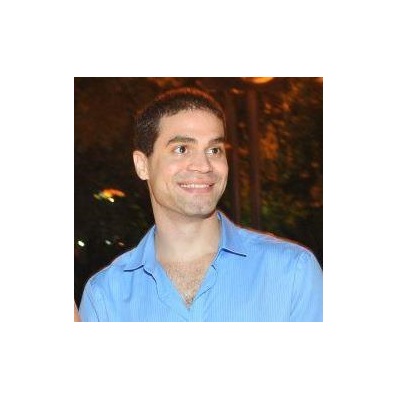 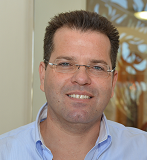 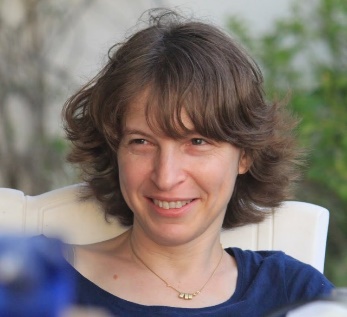 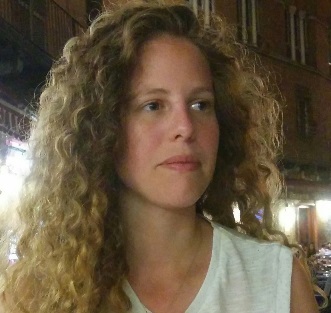 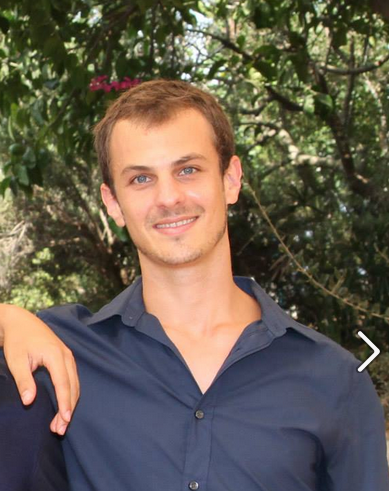 Noam ShalevTechnion
Hagar PoratTechnion
Idit KeidarTechnion
Yaron WeinsbergIBM Research
Eran HarpazTechnion
April 6,  2016			ASPLOS  2016				Atlanta, Georgia.
Motivation
Technology scaling
Many-core architecture is here
Machines with a thousand cores are subject to research [TERAFLUX, 2014]
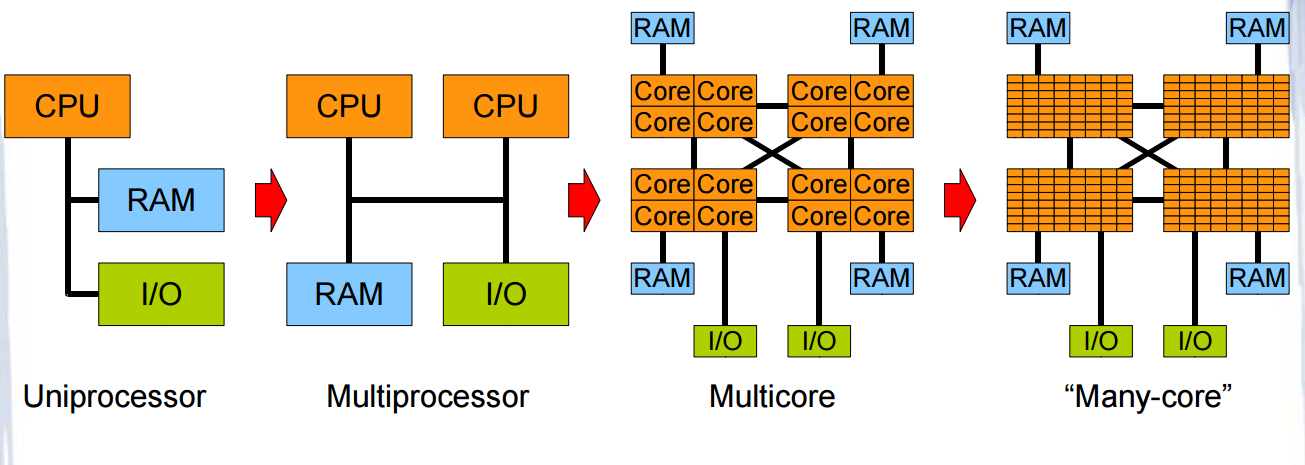 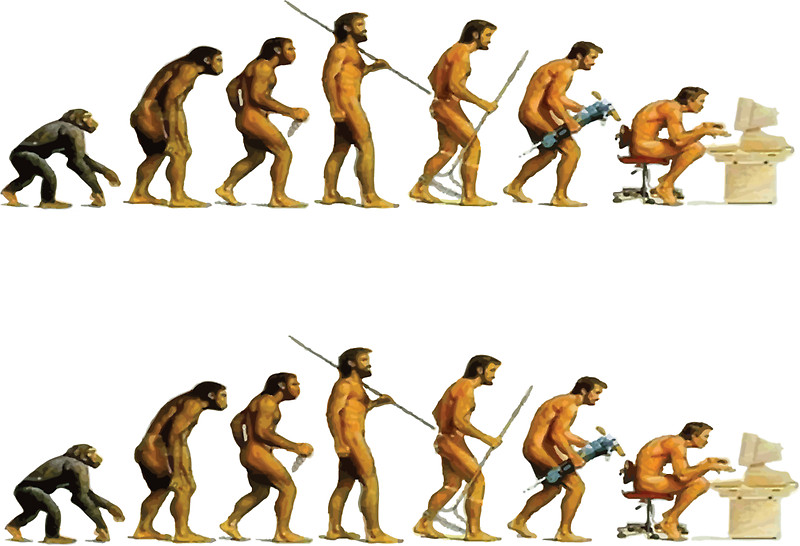 2
Motivation
Technology scaling
Nano scale phenomena
Hardware reliability decreases [Radetzki et al., 2013]
Faults more likely
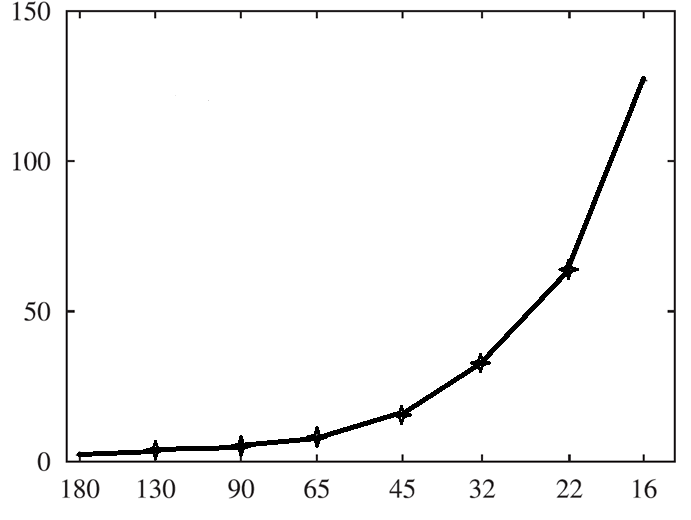 Relative Failure Rate
Technology Node (nm)
3
Motivation
Core failures can no longer be ruled out [Srinivasan et al. 2004]
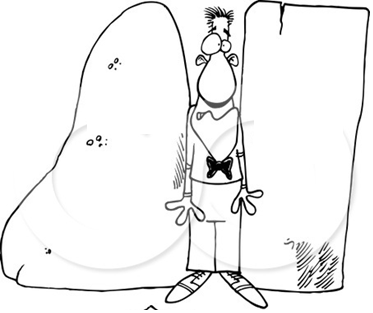 More
Cores
Less
Reliability
4
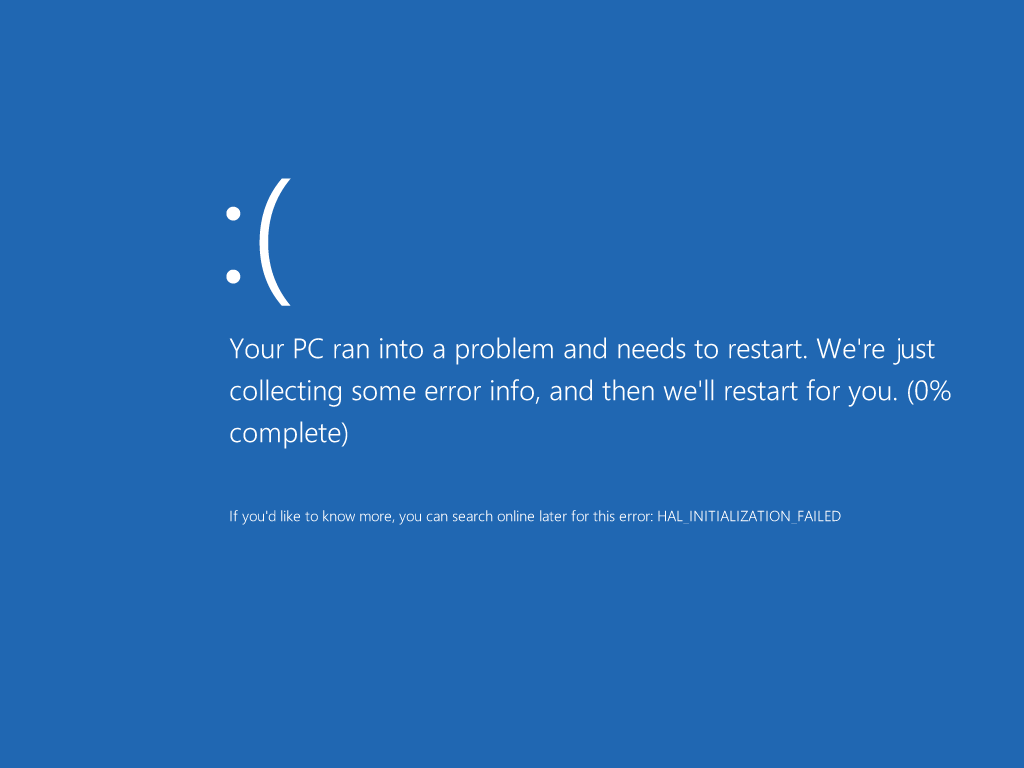 Motivation
What happens today?
5
Contributions
A strategy for overcoming Core Surprise Removal (CSR)
Objective – keep the system alive following a core fault
Easily integrate into existing operating systems
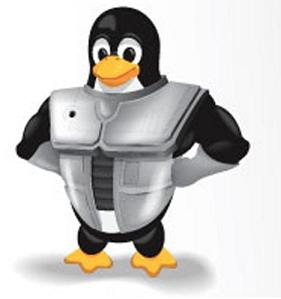 6
Contributions
A strategy for overcoming Core Surprise Removal (CSR)
Objective – keep the system alive following a core fault
Easily integrate into existing operating systems

Implementation in the Linux kernel.

Use Hardware Transactional Memory to cope with failures in critical kernel code

Provide a proof of concept on a real system.
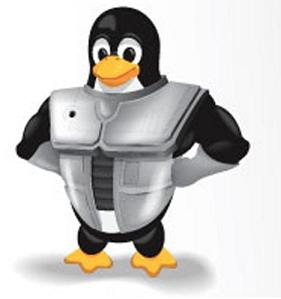 CSR
7
Fault Model (1/2)
Chip Multi-Processor System
Reliable shared memory

Fault-prone cores


Reliable Failure Detection Unit (FDU)    [Weis et al. ,2012]
Halts execution of the faulty core
Flush L1 upon failure detection
Reports to OS.
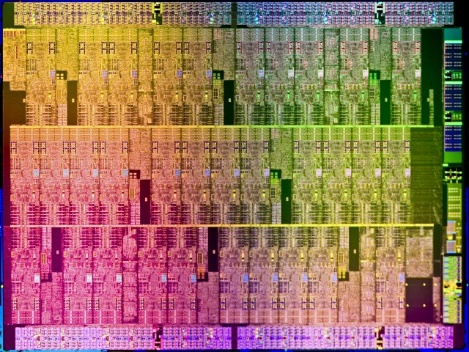 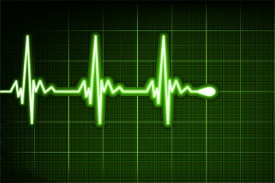 8
Fault Model (2/2)
Fail-Stop Model
Faulty core stops executing from some point onward
Registers and buffers are unavailable
L1 Cache data is flushed upon failure  [Giorgi et al., 2014].
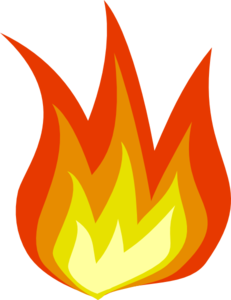 Core
Core
Core
Core
Core
Core
Core
Core
L1
L1
L1
L1
L1
L1
L1
L1
L2 Cache
L2 Cache
L2 Cache
L2 Cache
L3 Cache
Reliable Shared Memory
9
CSR – Recovery Strategy
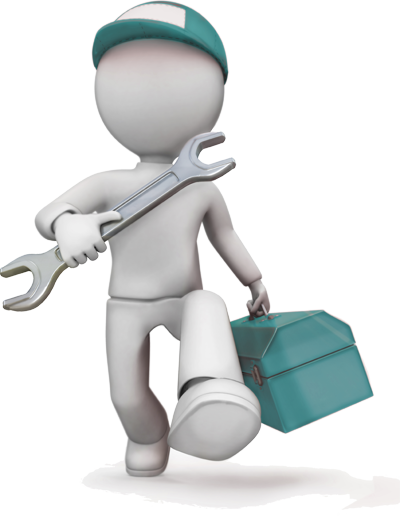 Flag as faulty
Treat it as offline, and never Hot-plug it again
Reset interrupt affinities
Handle lost interrupts, migrate IPI queue
Migrate tasklets, work-queues
Update kernel services
RCU subsystem, performance events, etc.
Terminate the running process
Free its resources
Migrate processes.
CSR
OS dependent
10
CSR – Recovery Strategy
Flag as faulty

Reset interrupt affinities

Migrate tasklets, work-queues
Update kernel services

Terminate the running process

Migrate processes.
What aboutcascading failures?
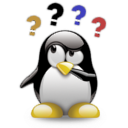 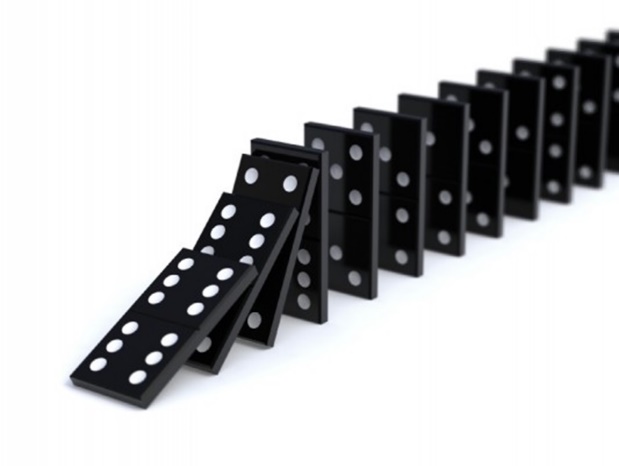 11
CSR – Recovery Strategy
Mark Faulty
Reset Interrupts
Migrate Tasklets
Migrate Workqueues
Update Services
Close Task
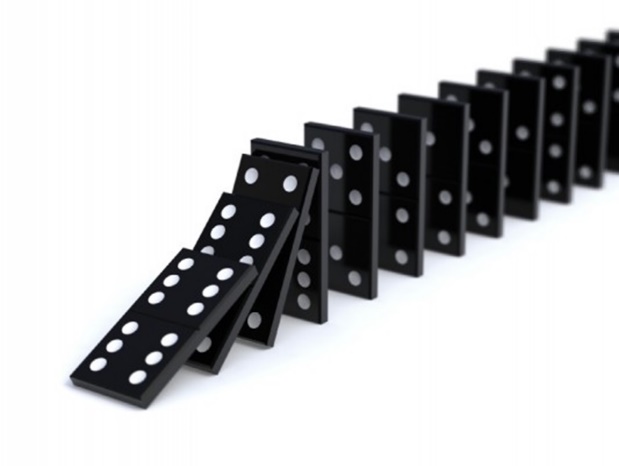 Migrate Processes
CSR – Recovery Strategy
Mark Faulty
Reset Interrupts
Migrate Tasklets
Migrate Workqueues
Update Services
Close Task
Migrate Processes
CSR – Recovery Strategy
Tasklet Queue
Recovery Workqueue
Close Task
Mark Faulty
Reset Interrupts
Migrate Workqueues
Migrate Tasklets
Update Services
Migrate Processes
Queue Work
CSR – Recovery Strategy
Recovery Ops
Tasklet Queue
Recovery Workqueue
FDUTriggered
Queue Tasklets
Close Task
Mark Faulty
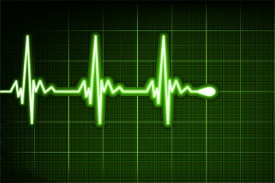 Verify Visibility
Reset Interrupts
Migrate Workqueues
Ack
Inform FDU
Migrate Tasklets
Update Services
Migrate Processes
Resume
Queue Work
15
Cascading Failures Support
Use tasklets and work-queues to execute the recovery process
In a cascading failure case:
FDU chooses a new core
The third tasklet migrates the remaining operations.
Tasklets Queue
Recovery Workqueue
Mark as faulty
Queue Tasklets
Close Task
Reset Interrupts
Migrate Workqueues
Verify Visibility
Migrate Tasklets
Migrate Tasklets
Inform FDU
Update Kernel Services
Queue Work
Execute Tasklets
Migrate Tasks
Executing core
Executing core
16
Any Core
CSR – Interim Summary
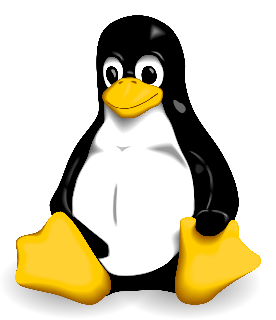 Designed to integrate into commodity operating systems

No overhead when the system is correct

Tolerates cascading failures

Scalable

                      Recovery guarantees?
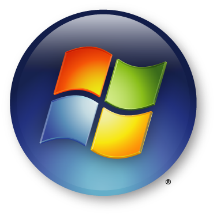 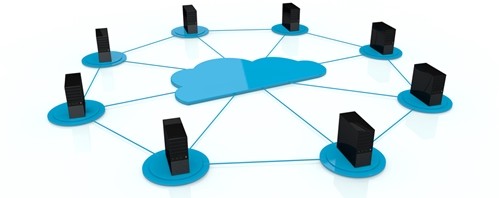 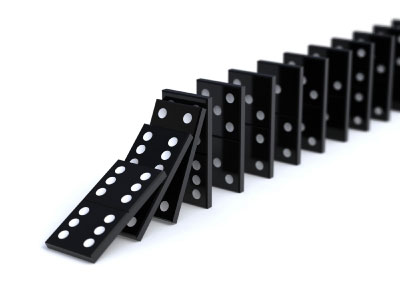 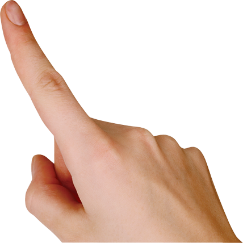 17
Evaluation – Take 1
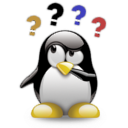 But… How?
18
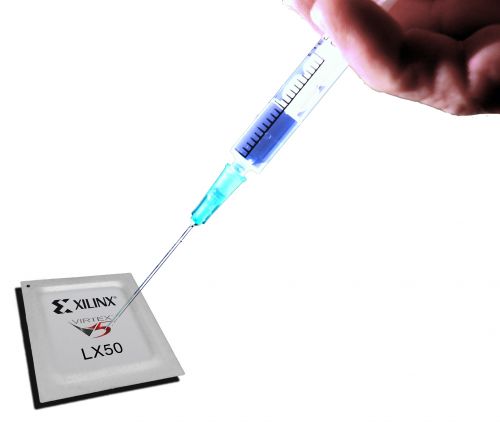 Virtualized Environment
Modified QEMU
Crashes a random core at random time
Distinguish between idle, user and kernel mode

Run different workloads
Postmark, Metis and SPEC CPU2006 benchmarks

Recovery validation 
By creating a file and flushing it to the disk using  sync
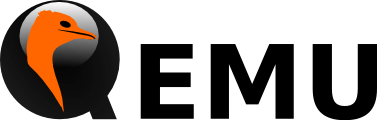 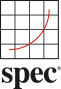 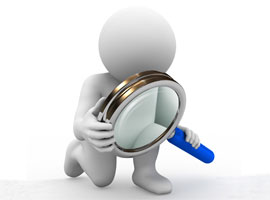 19
Results
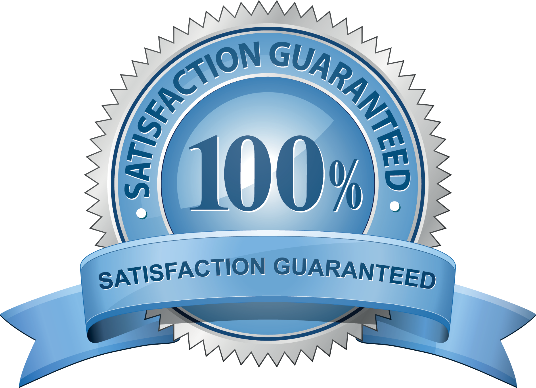 Idle mode success rate:   100%     

User mode success rate:  100%     

Meaning that the system is protected ALL the time, except for….

Kernel mode
Well… It’s complicated.
20
Critical Kernel Sections
Fault during critical kernel section execution
Deadlock
Cannot kill kernel space
Reclaim lock by keeping ownership?
No – inconsistent data.
Core#0
Core#1
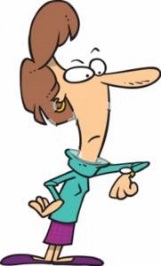 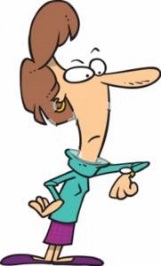 Core#2
Core#3
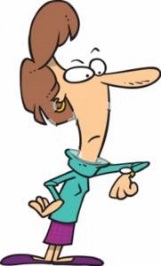 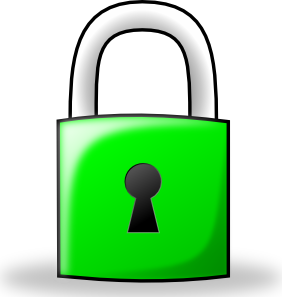 21
Results – Kernel Mode Fault Injections
22
Results – Kernel Mode Fault Injections
System crashes always happen due to a held lock
23
Critical Kernel Sections - Solution
Solution: Use Hardware Transactional Memory to execute kernel critical sections 
TxLinux [Rossbach et al. SOSP 07’]
For reliability purposes

Does not use locks
Prevent deadlocks
Execute atomically
Prevent inconsistent data
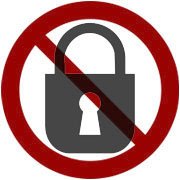 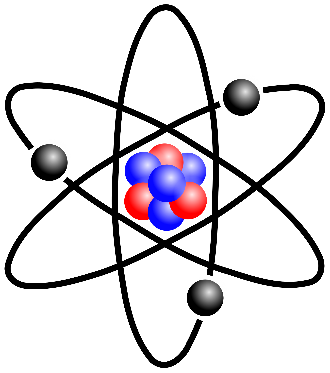 24
Contributions
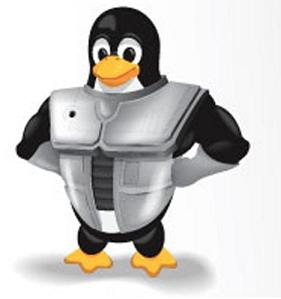 A strategy for overcoming Core Surprise Removal (CSR)
Objective – keep the system alive following a core fault
Easily integrate into existing operating systems

Implementation in the Linux kernel

Use Hardware Transactional Memory to cope with failures in critical kernel code

Provide a proof of concept on a real system.
HTM
CSR
25
Integrating Intel TSX® with Linux
Replace scheduler locks with lock elision code
TSX is a best effort HTM
Transactions are not guaranteed to commit
Retry
Not all instructions can commit transactionally
Resort to regular locking
Too large sections
Split
26
Evaluation – Take 2
But again… How?
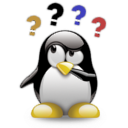 27
Fault Injection on a Real System
Crash simulation on a real system



Executed in kernel mode
interrupts_disable();   //unresponsive
If (fault_injection()==smp_processor_id())
	while(TRUE);	 //”stops” executing
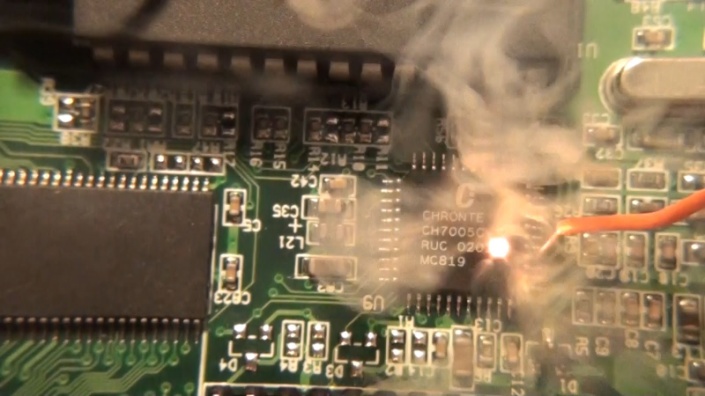 28
Evaluation – Recovery Timeline (Real System)
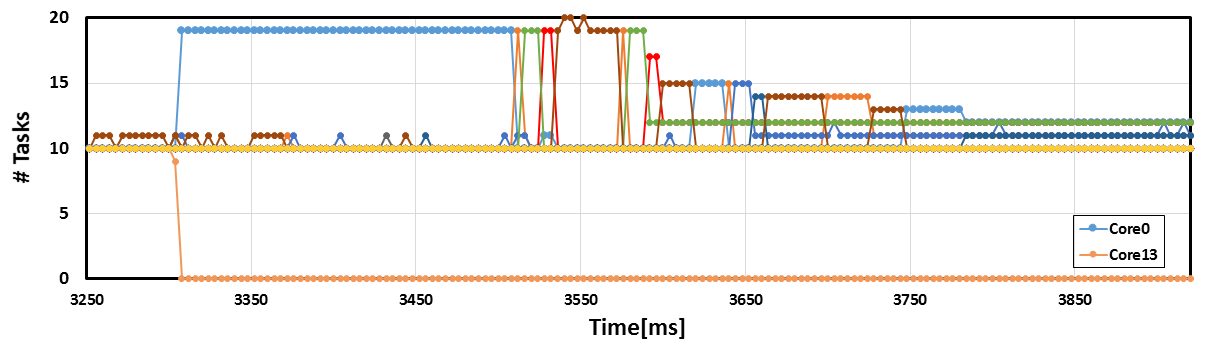 Load is balanced
Tasks migrated to core #0
Failure is detected
Core #13 has no tasks
64-core server, only 0-15 are presented.
10 tasks are affined to each core.
29
Evaluation – Cloud Setting
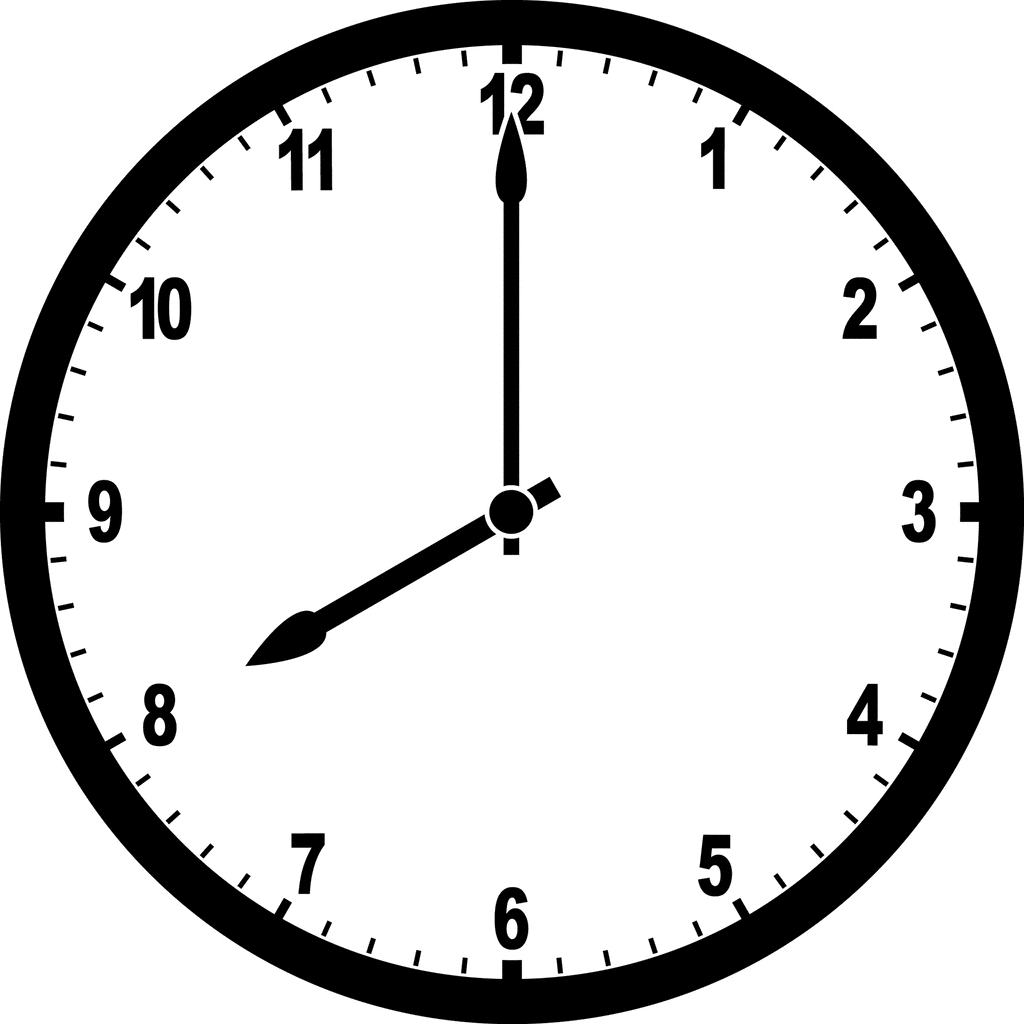 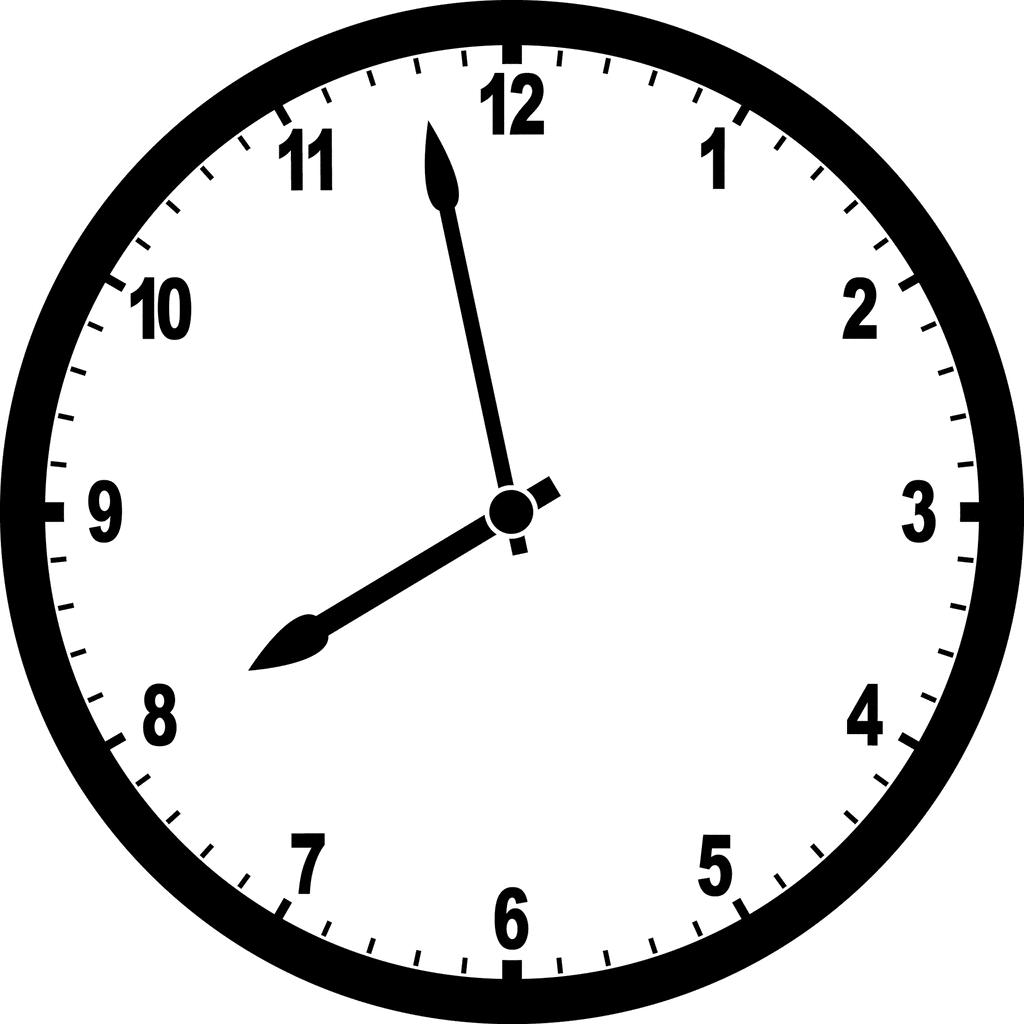 Real Time: 8:00
Real Time: 7:58
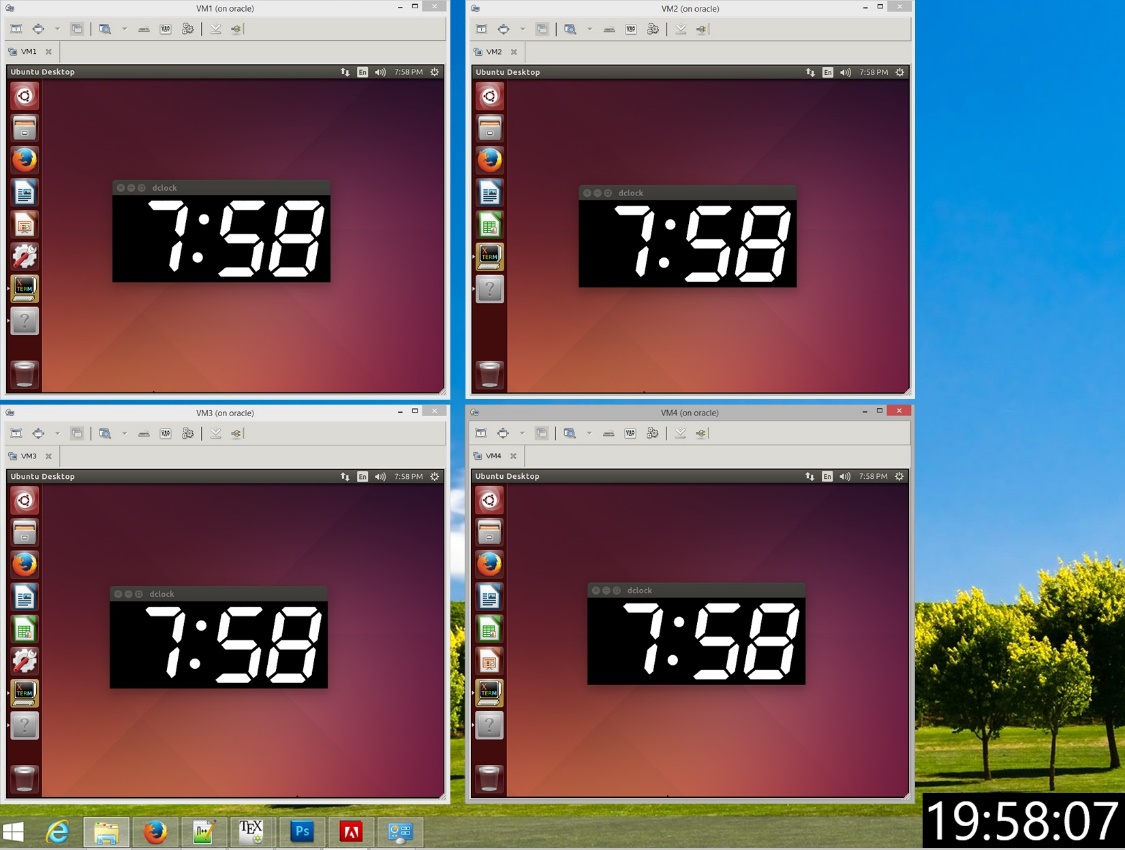 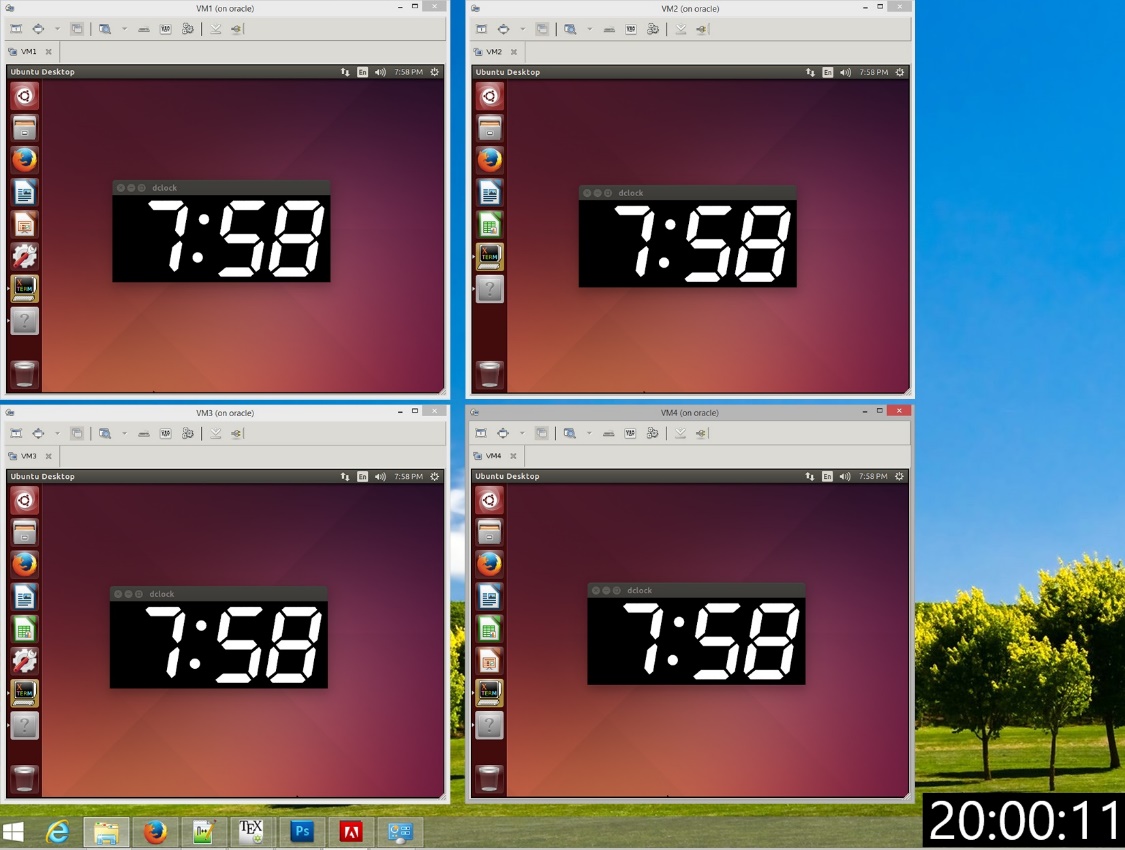 Crash!
Crash!
Crash!
Crash!
After a crash, original kernel
Initial correct state cloud setting
30
Evaluation – Cloud Setting
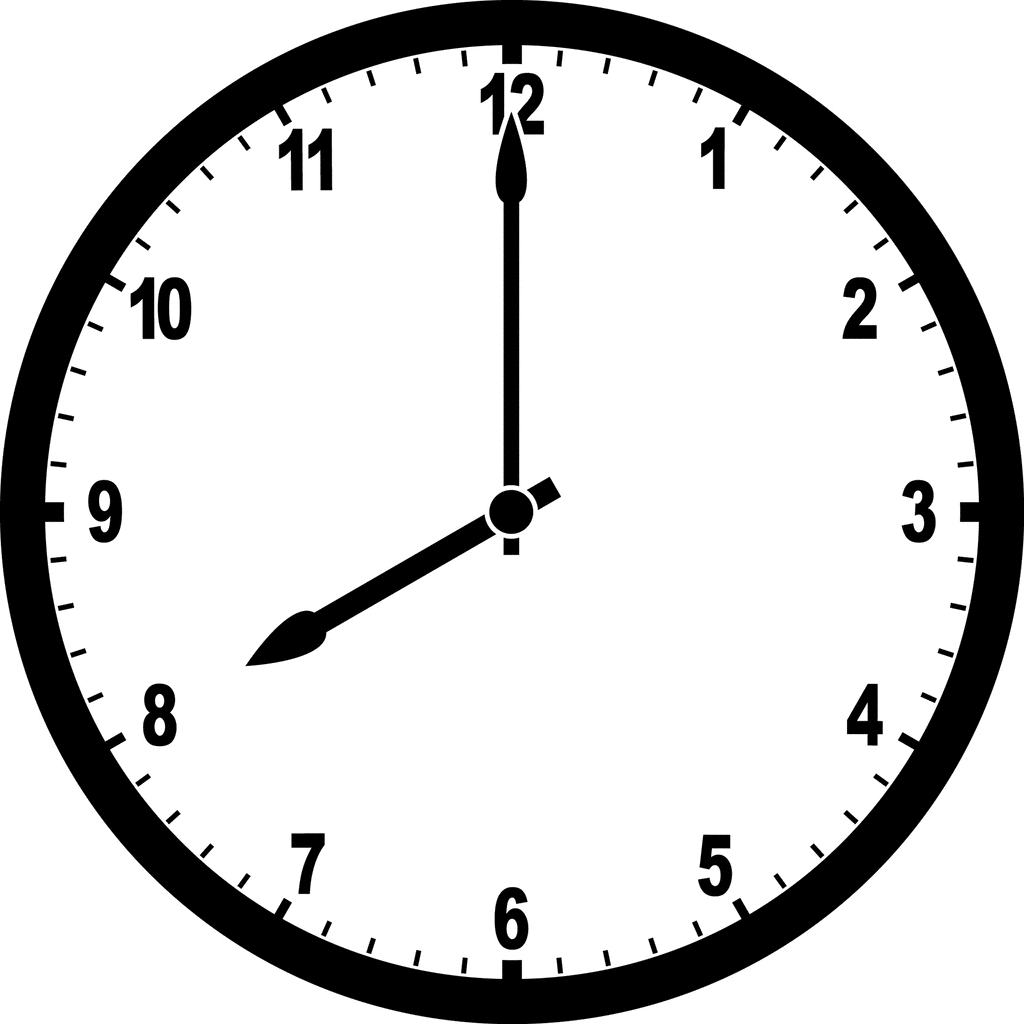 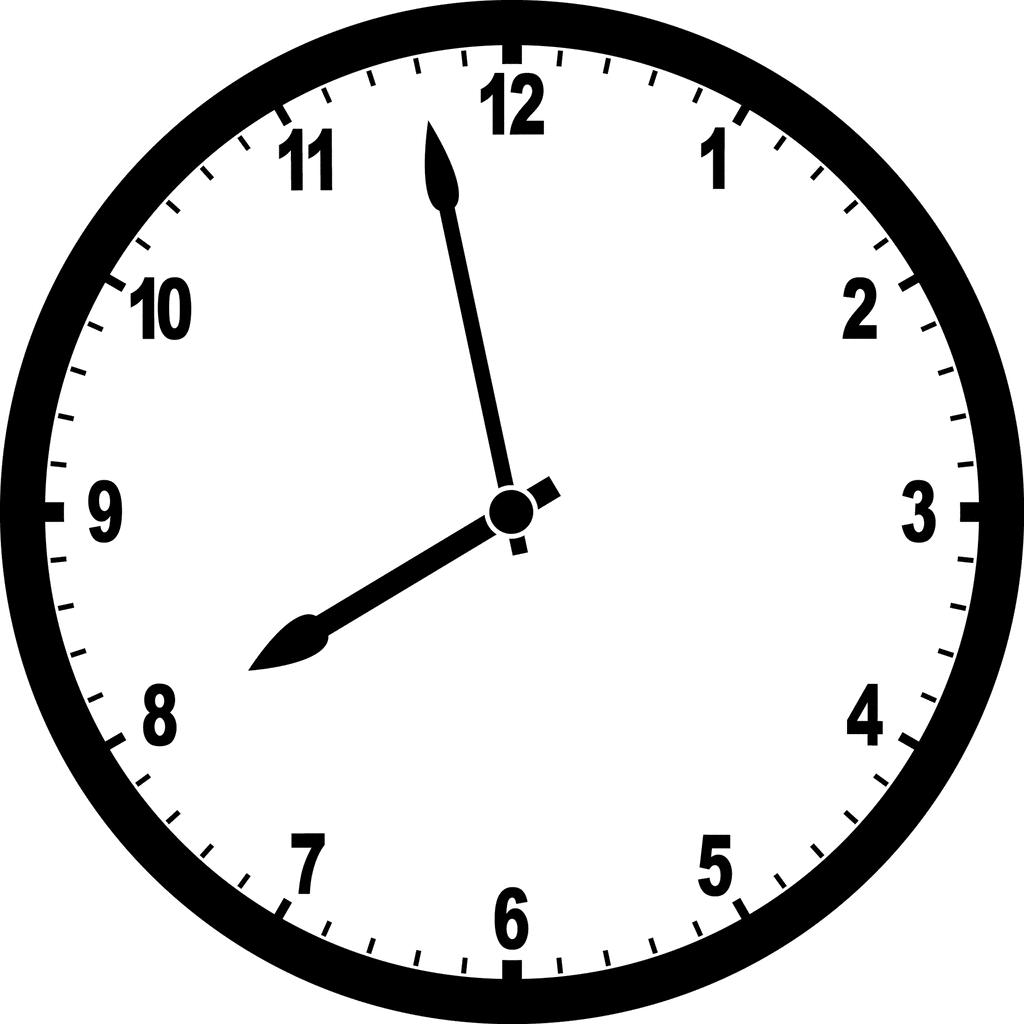 Real Time: 8:00
Real Time: 7:58
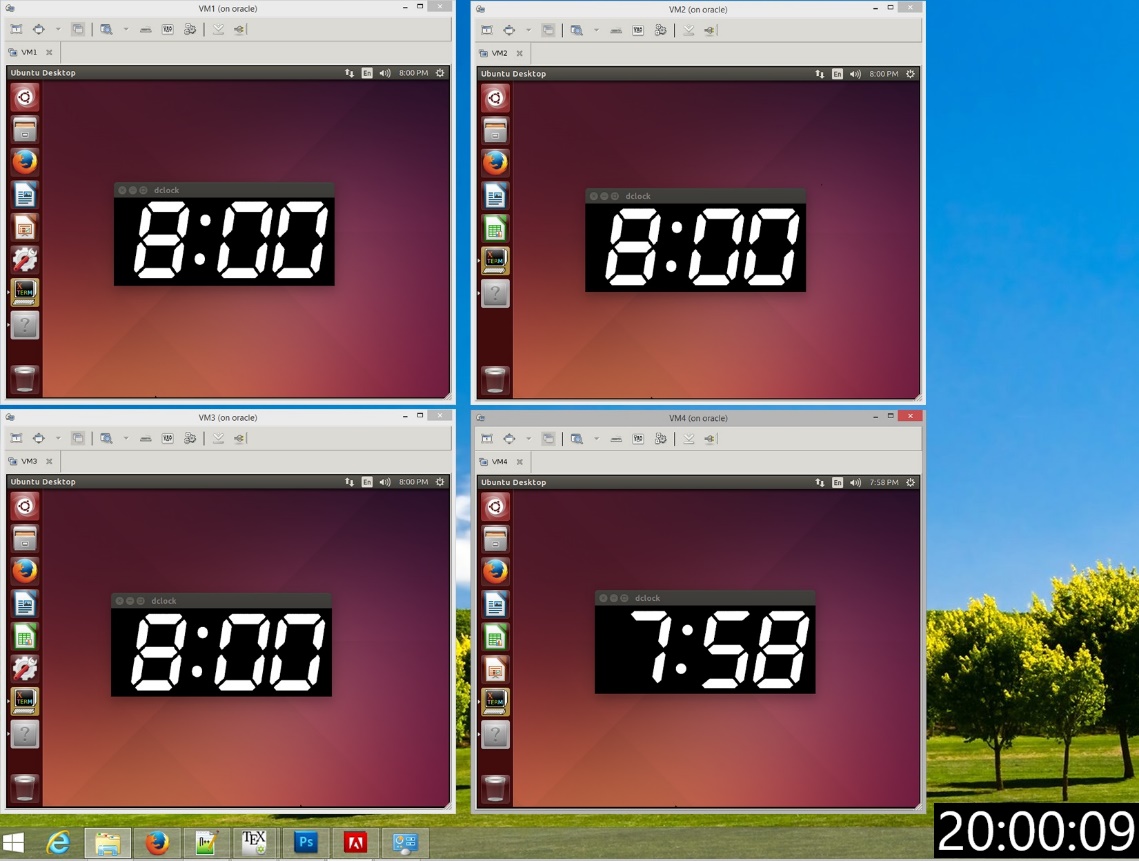 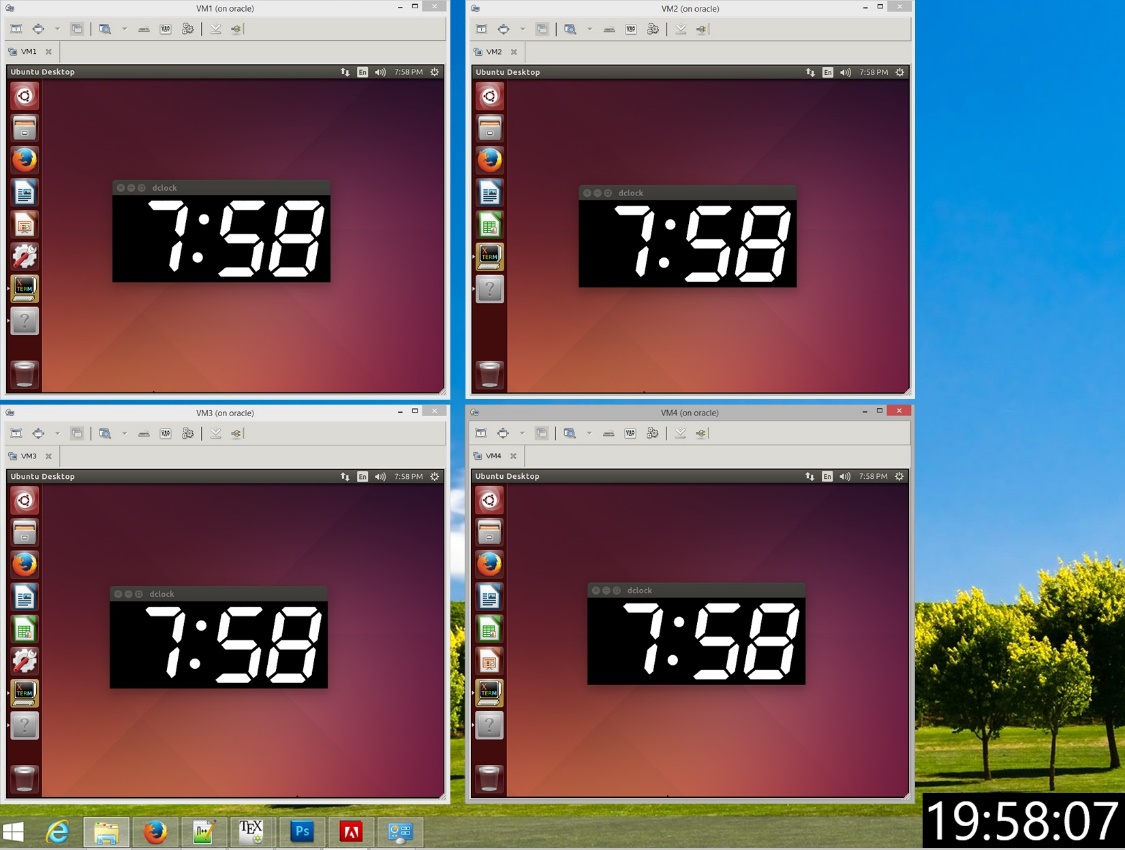 Alive
Alive
Crash!
Alive
After a crash, CSR on host
Initial correct state cloud setting
31
32
Thank You!Questions?
33